3 - 5 Défi de la maison en pain d’épice écoénergétique
Bonne construction !
1
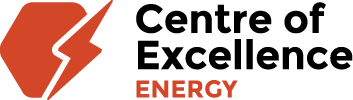 C’est quoi, l’efficacité énergétique ?
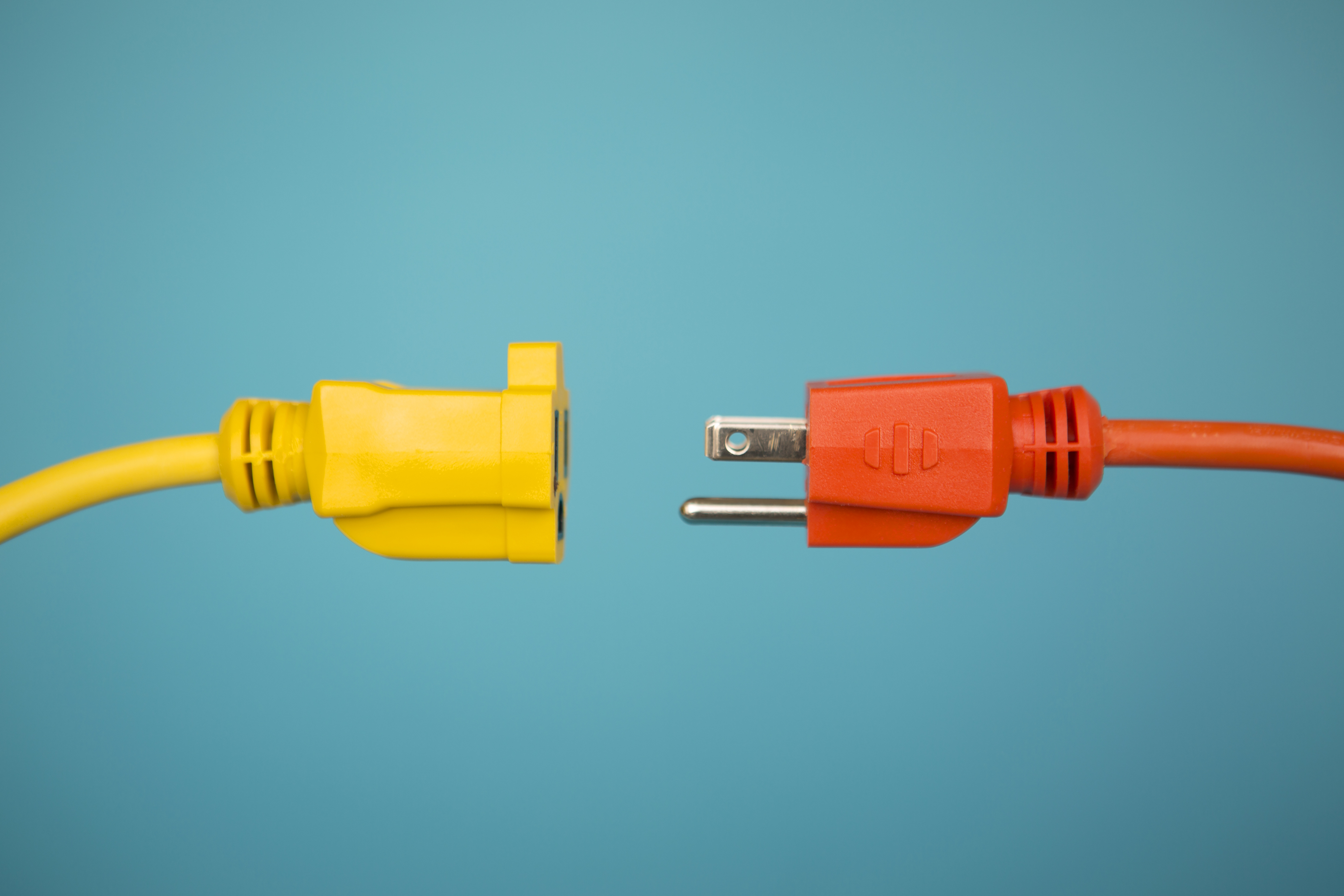 Mettre à niveau les appareils électroménagers et les produits pour la maison qui consomment moins d’énergie
Changer nos habitudes quotidiennes
Partager le mot
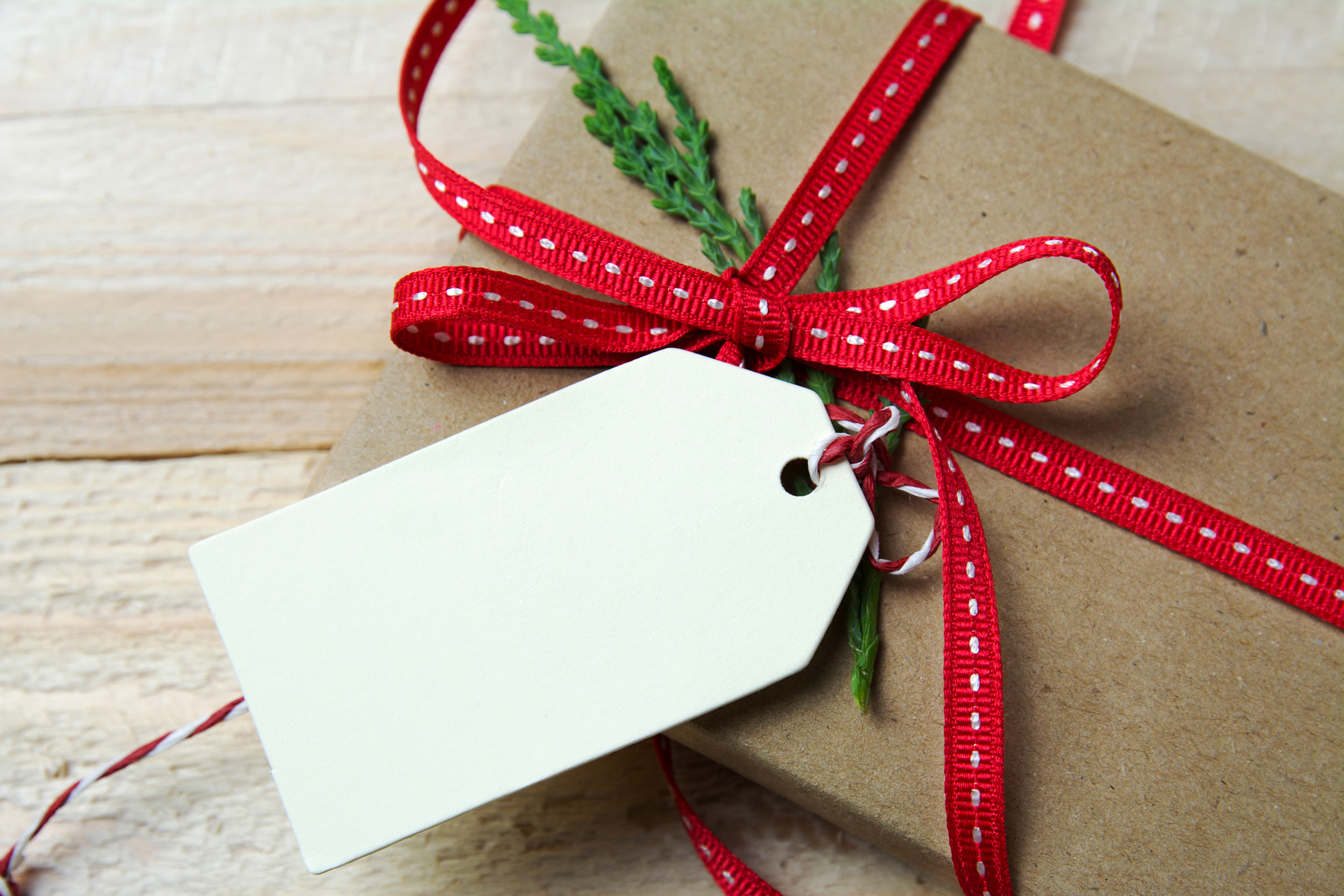 C’est comme un CADEAU pour notre 
Terre !
To: Earth
2
2
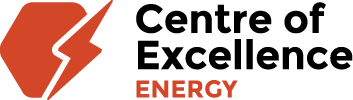 Efficacité énergétique au Nouveau-Brunswick
Jeffrey St-Pierre
Énergie NB
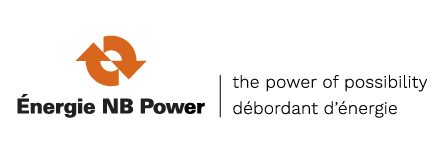 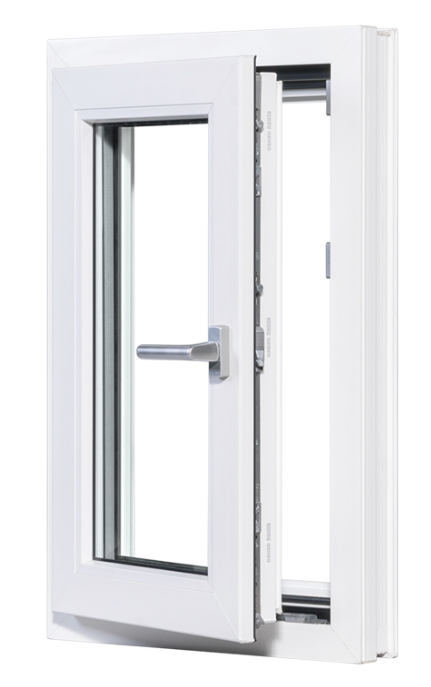 C’est quoi l’efficacité énergétique?
Utiliser moins d’énergie
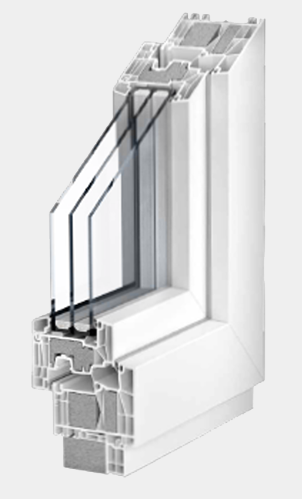 Image credit: NZP Fenestration
Énergies renouvelables
COMPENSER
Des énergies renouvelables pour compenser l’efficacité et la nécessité de l’énergie du réseau
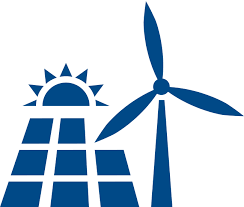 Construit de bas en haut
UTILISER
Moderniser les équipements, utiliser l’énergie le plus efficacement possible
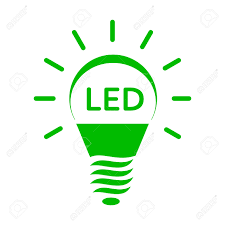 Appareils énergétiquement efficaces
GASPILLAGE
Les habitudes, les comportements, la façon dont vous fonctionnez (la meilleure façon d’économiser de l’énergie est de ne pas l’utiliser), l’enveloppe sonore
Conservation de d'Énergie
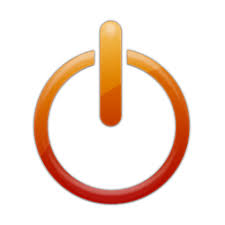 7
La crise climatique et l’efficacité énergétique
[Speaker Notes: Energy efficiency can slash energy use and greenhouse gas emissions by about 50% by 2050, getting us halfway to our climate goals. - ACEEE]
Quelle maison perd le plus de chaleur?
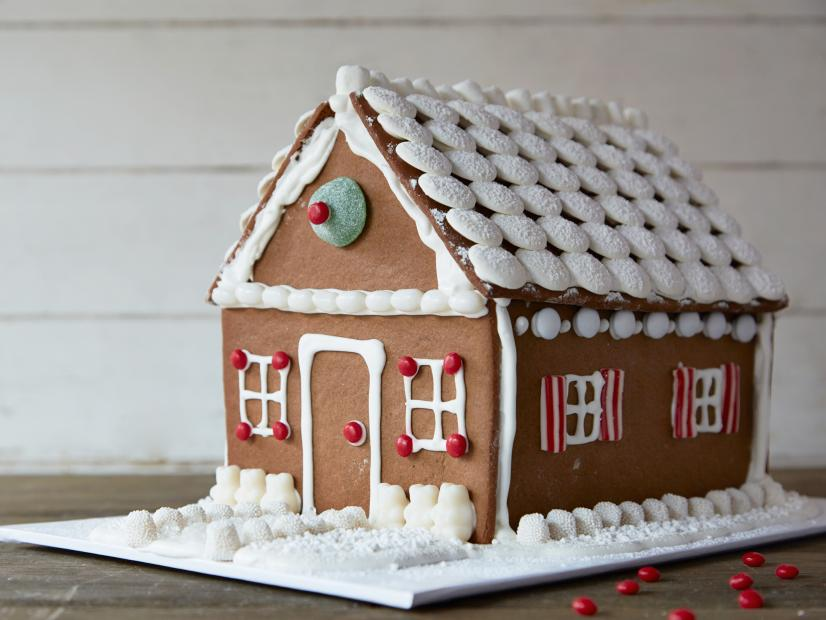 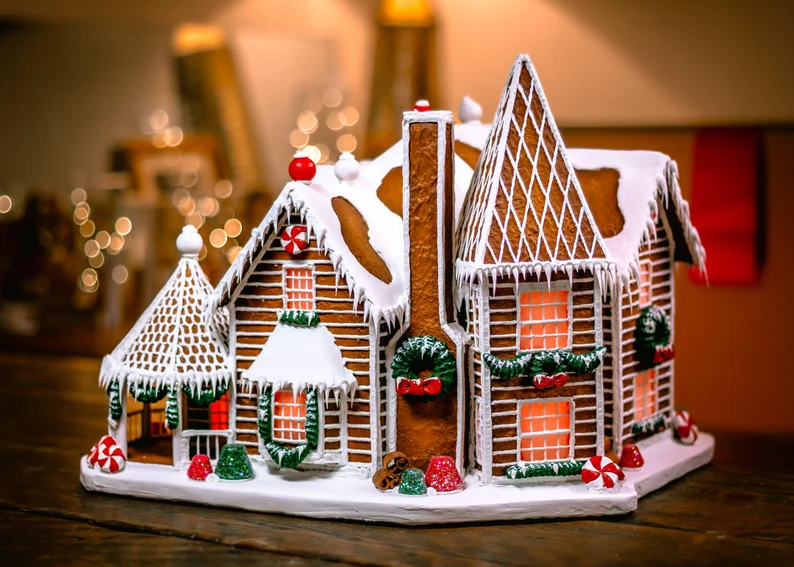 Image credit: The Food Network and Etsy
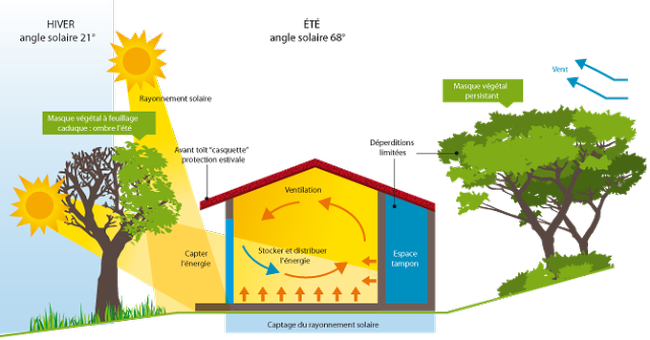 Image credit: Build-green.fr
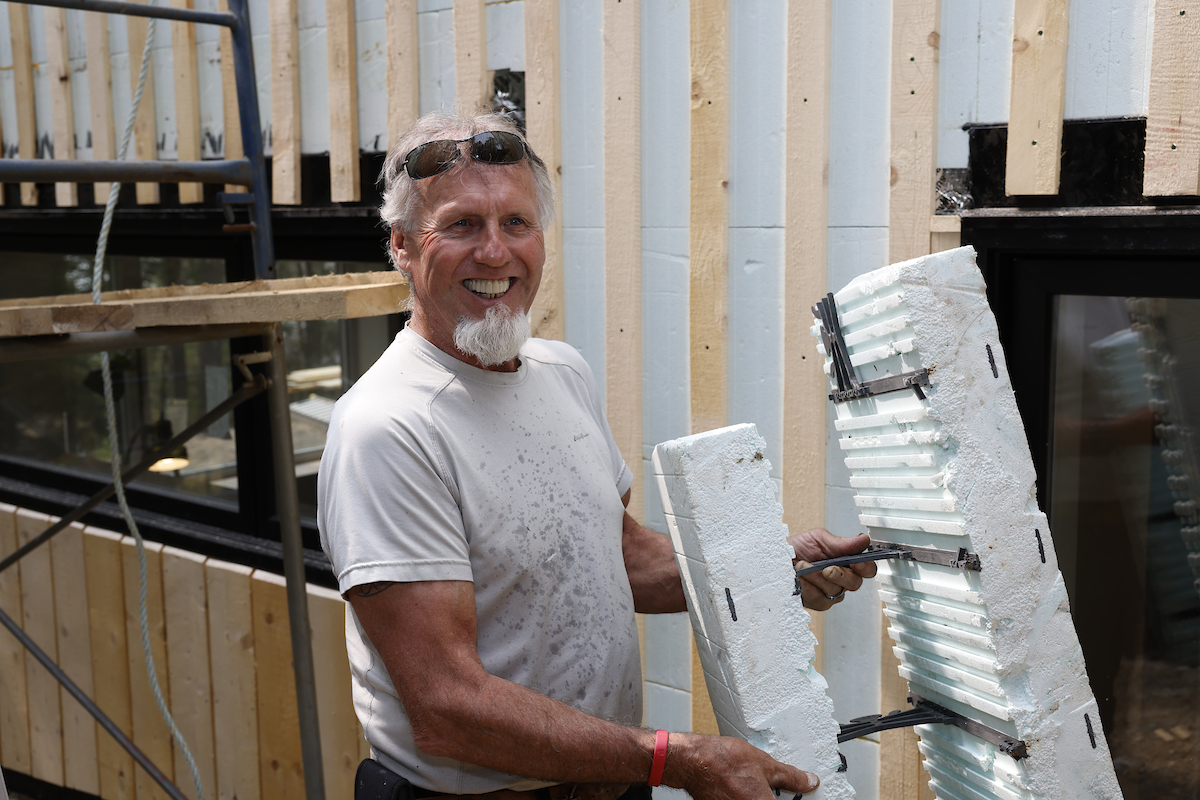 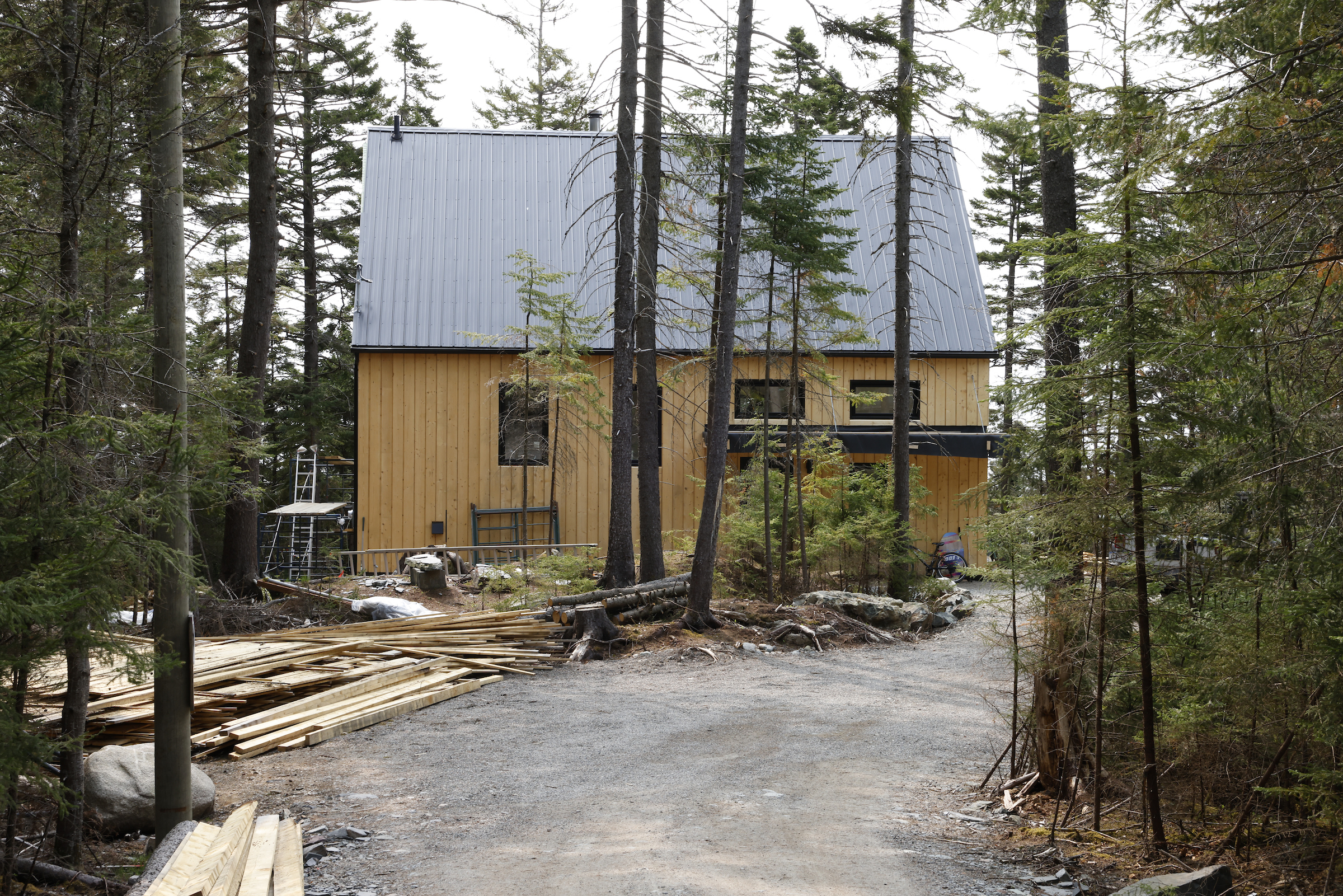 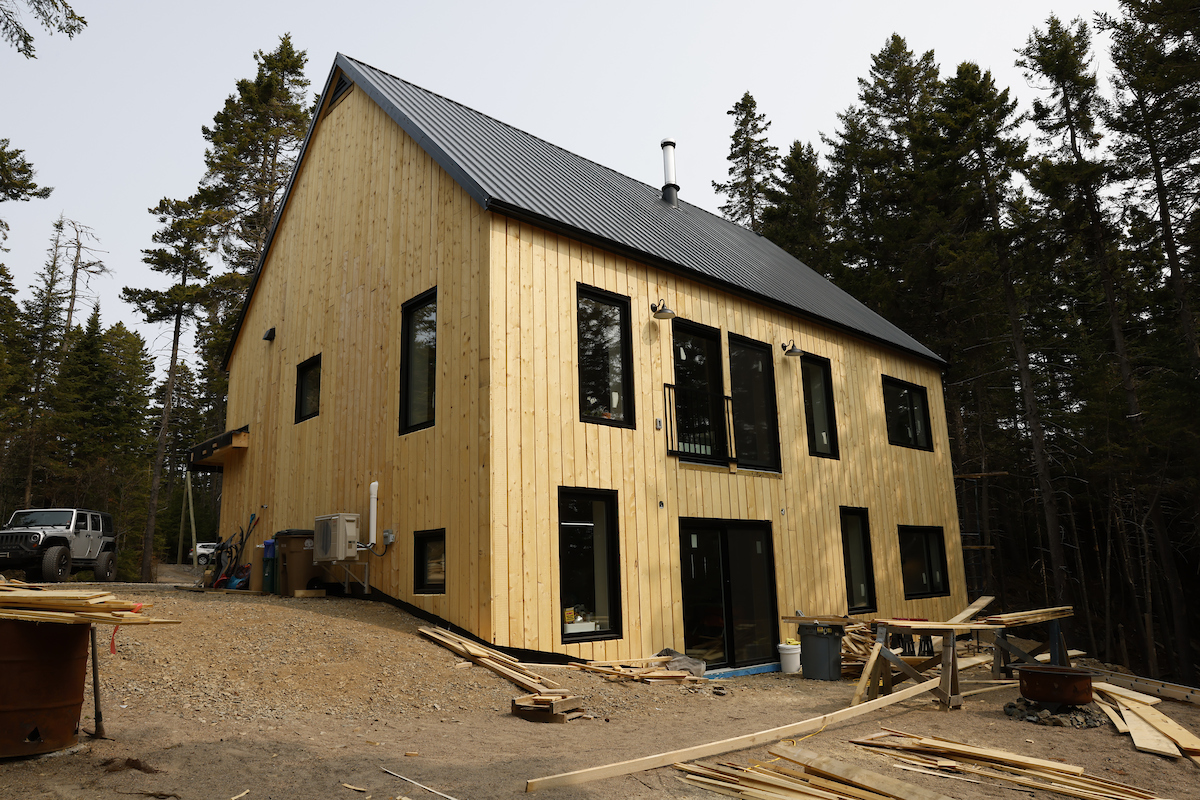 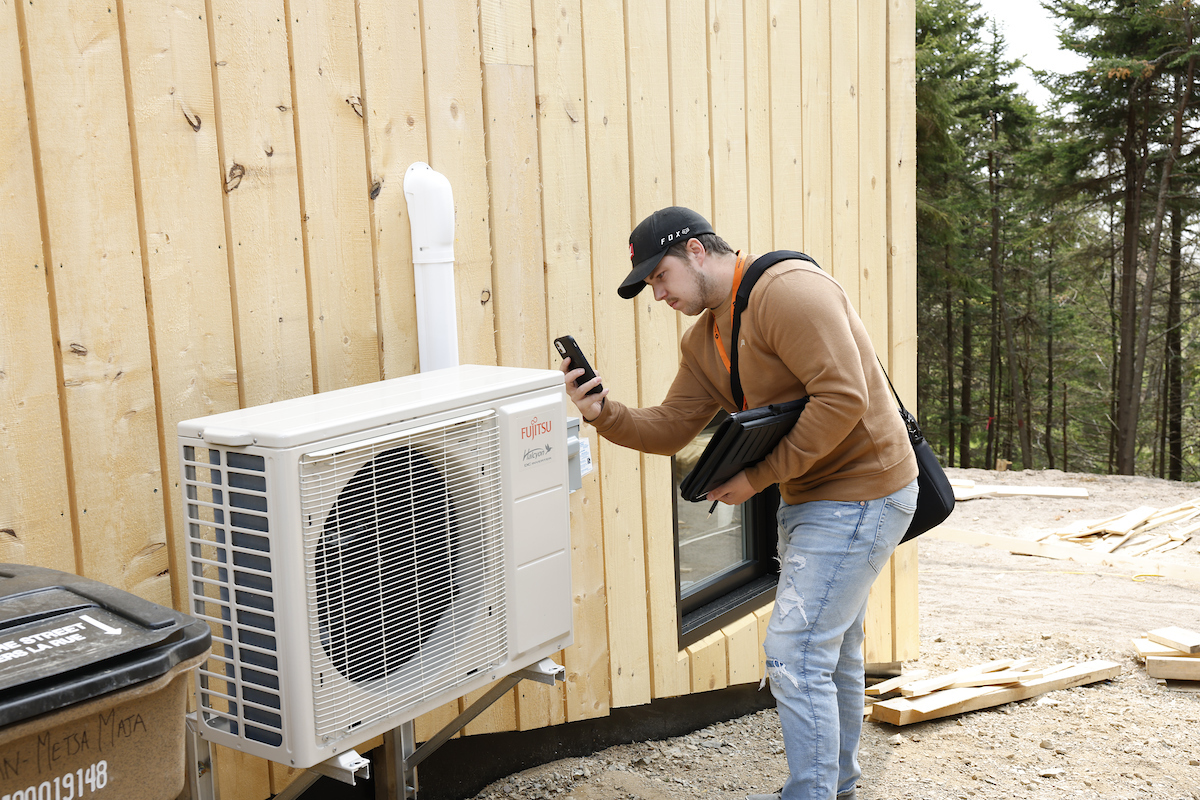 le coupe-froid
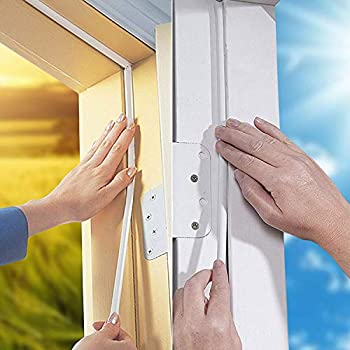 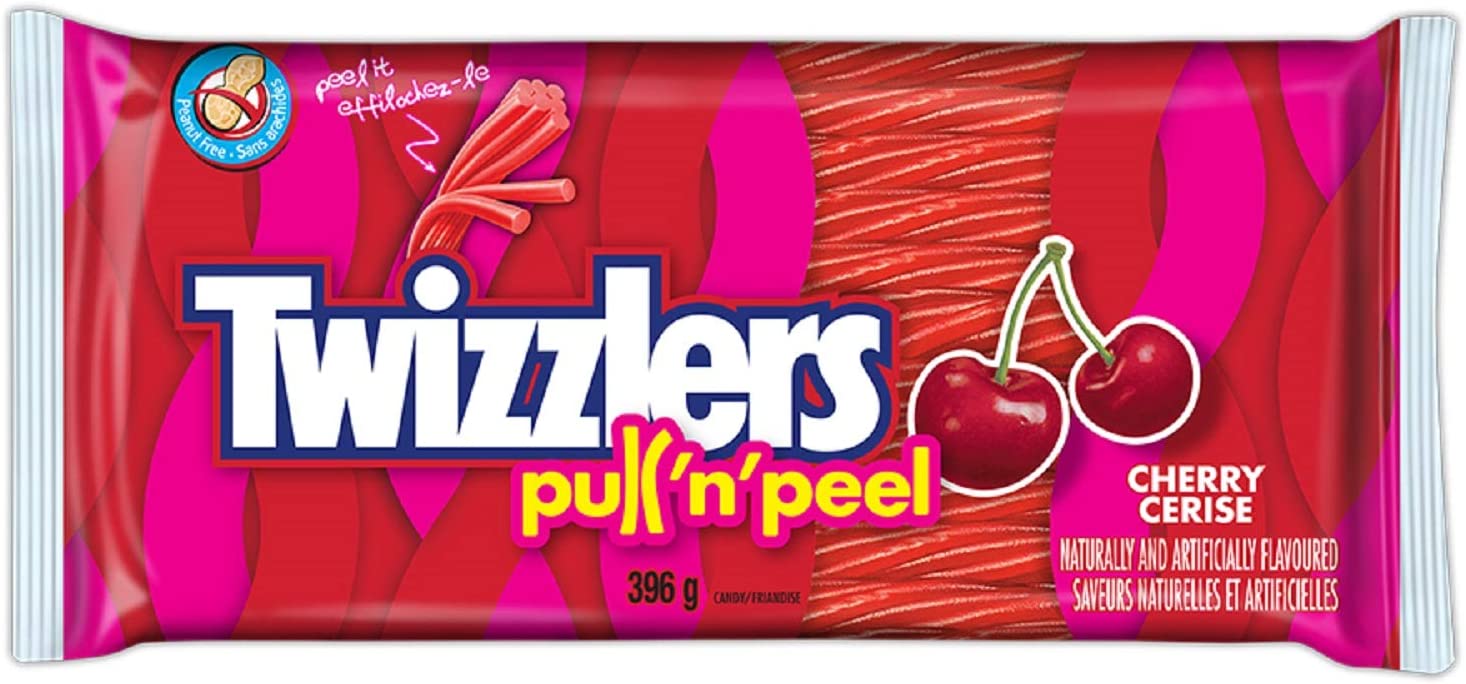 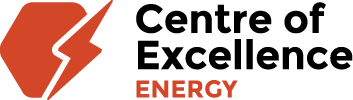 10
les panneaux solaires
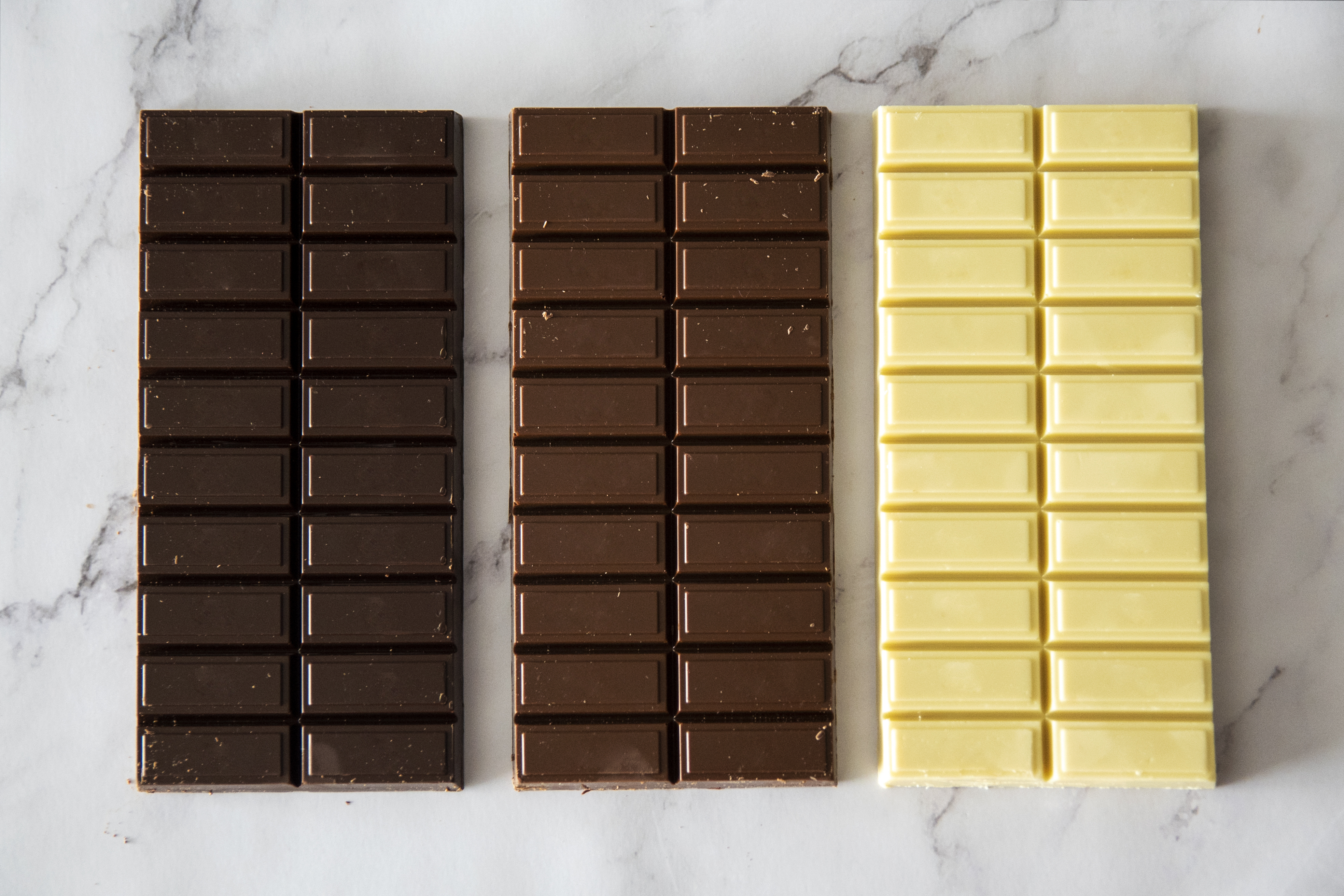 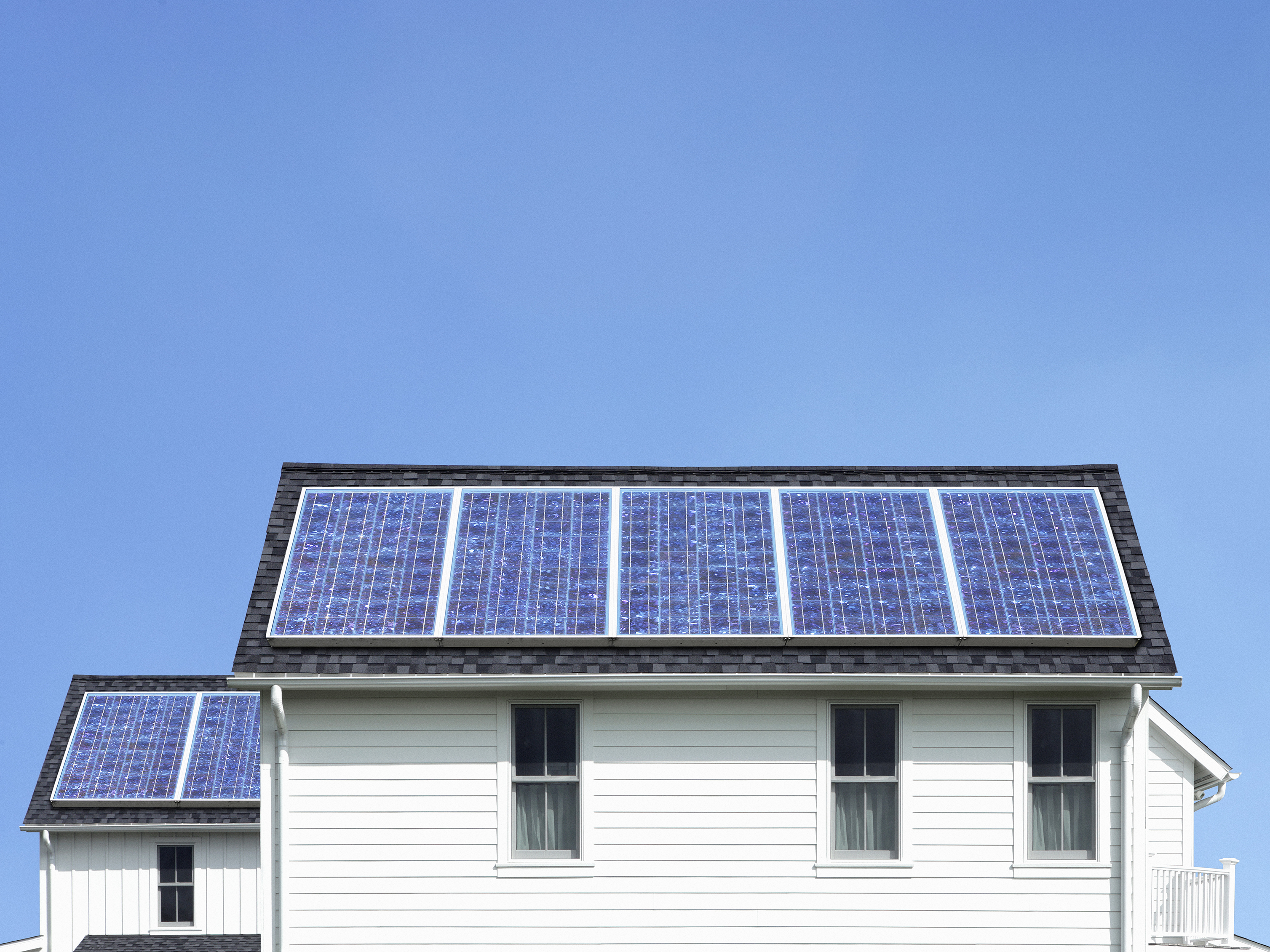 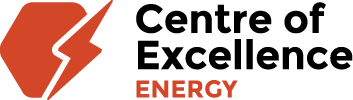 11
un compteur intelligent
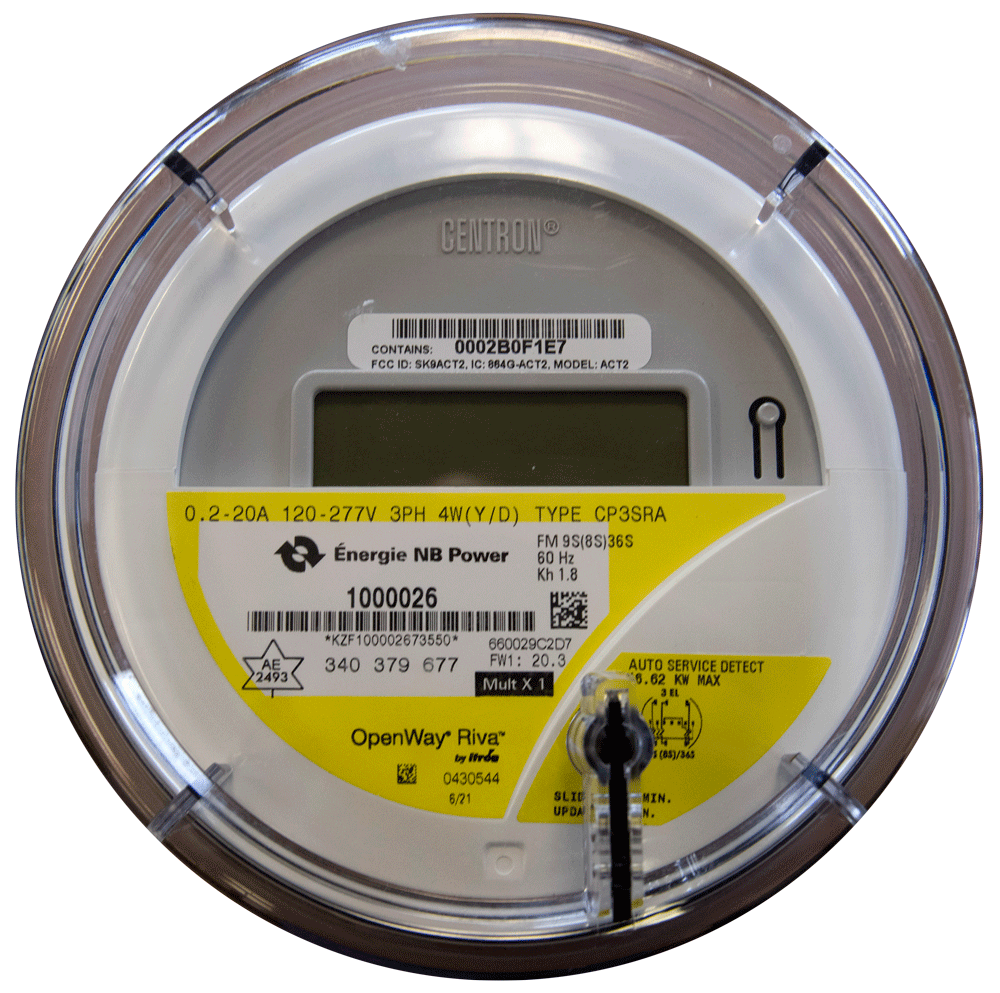 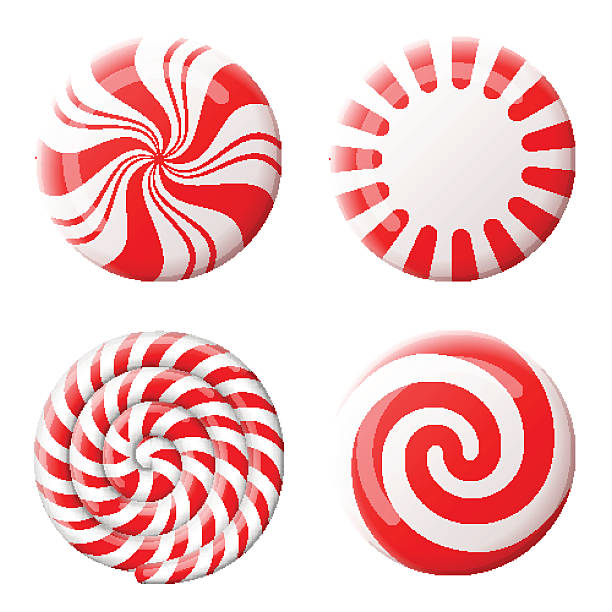 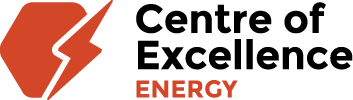 12
la toiture fraîche
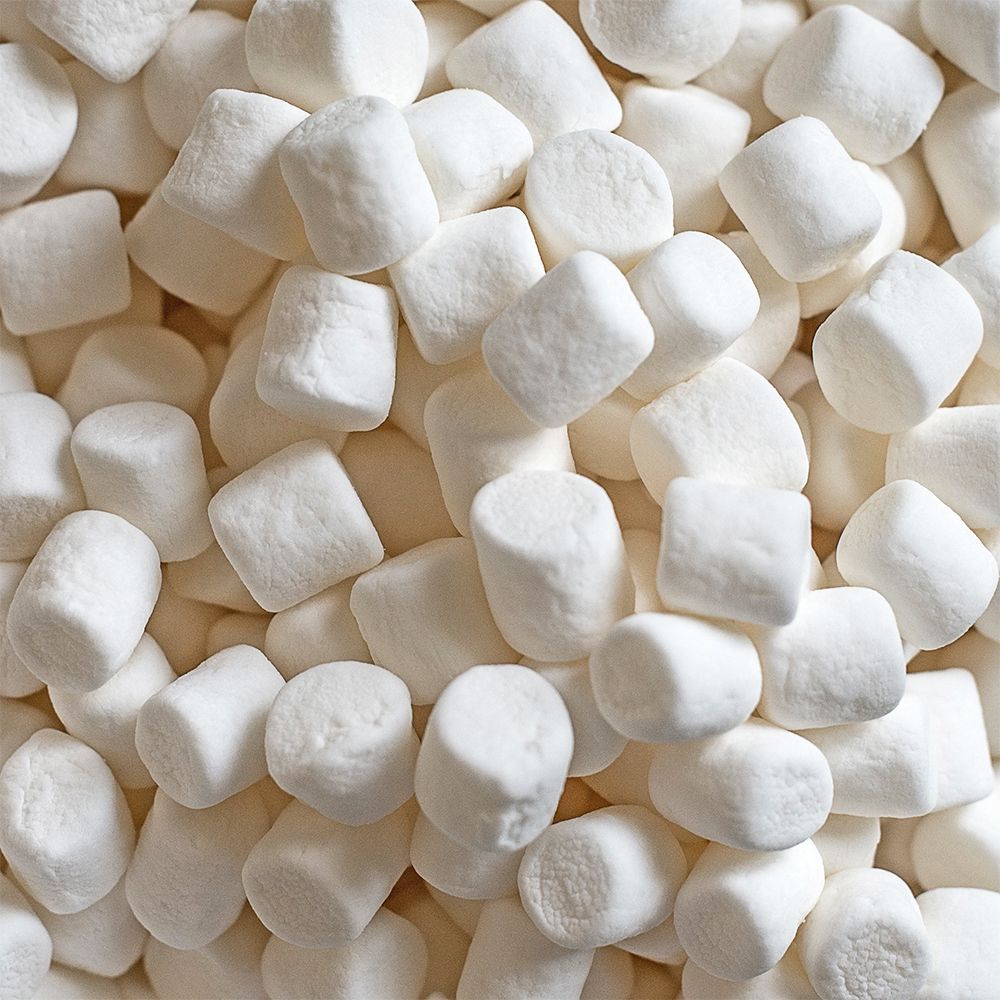 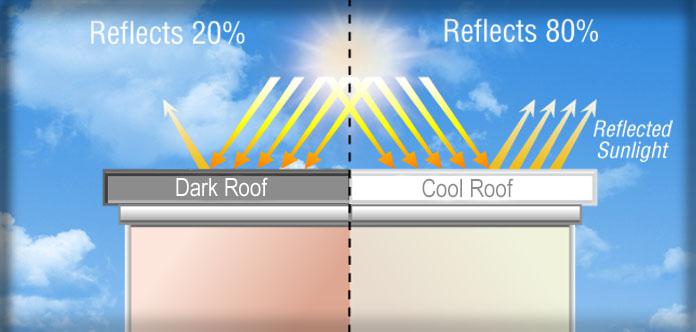 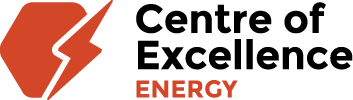 13
le revêtement de vinyle isolé
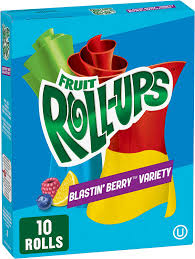 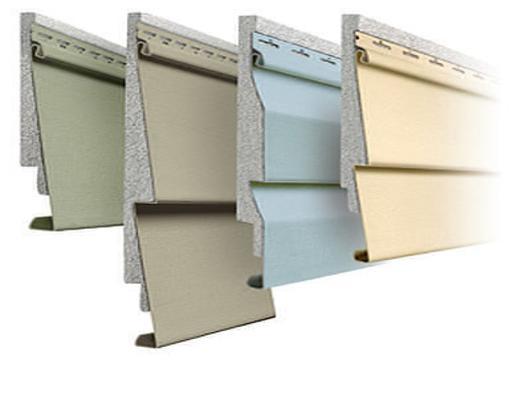 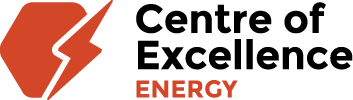 14
une thermopompe
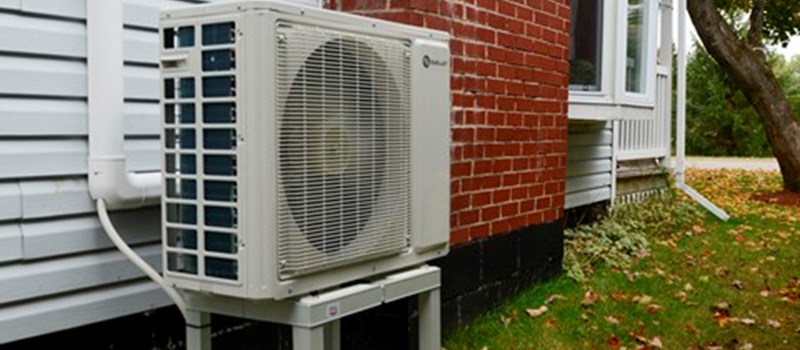 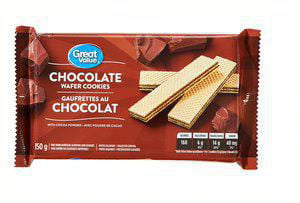 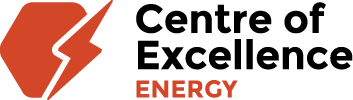 15
les lumières LED
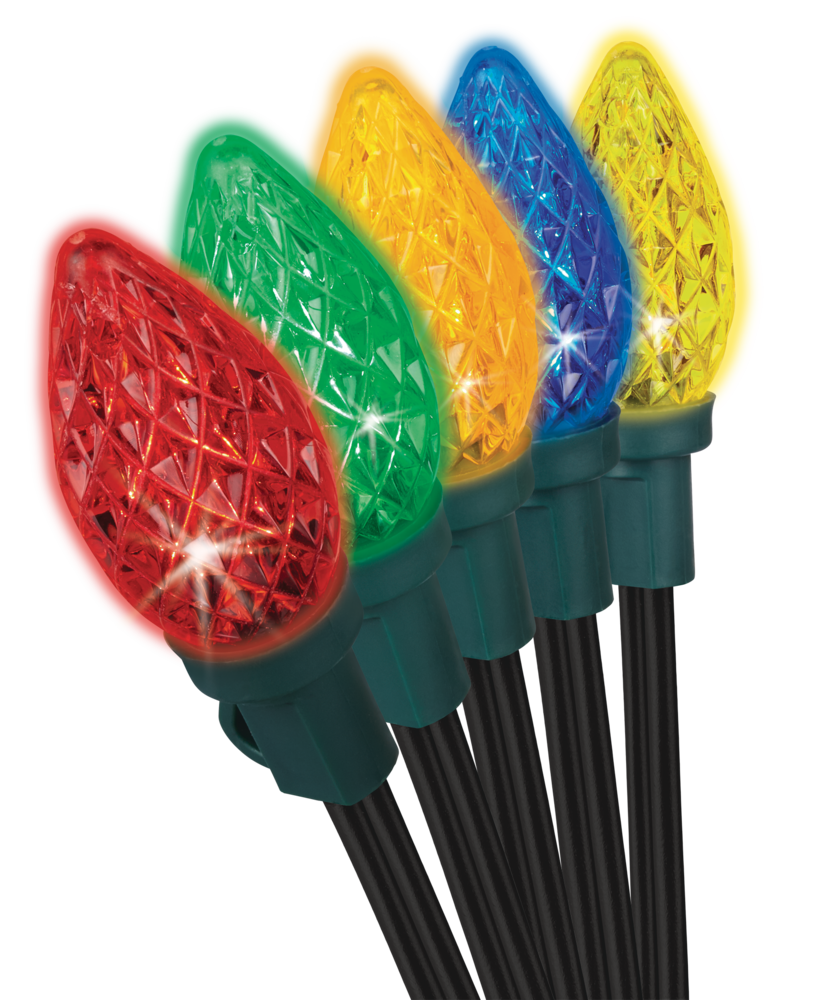 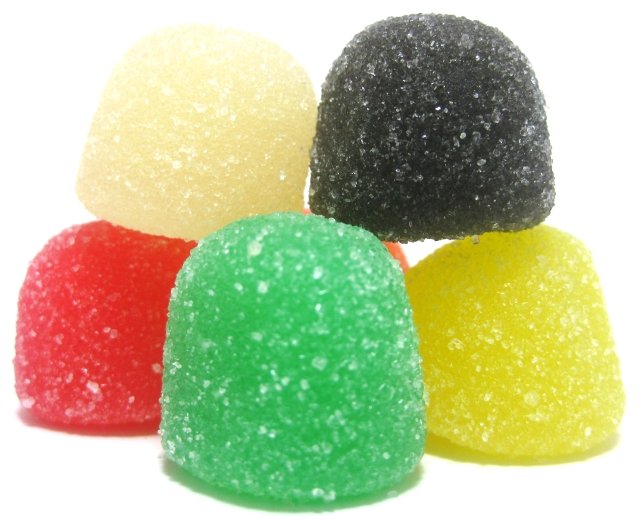 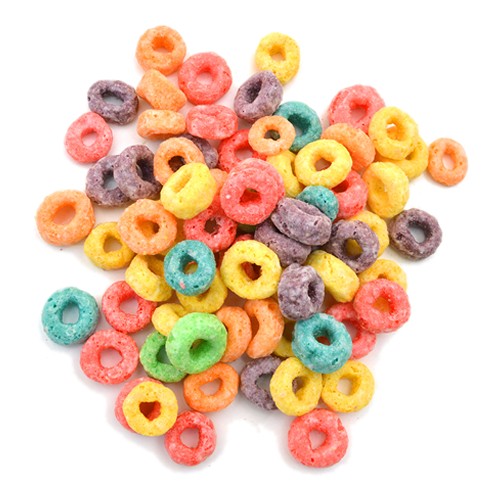 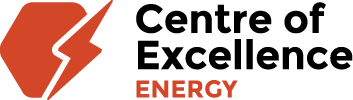 16
Des produits éconergétiques bonis
L'éclairage paysager
Un baril de pluie et neige
Une boîte à compost
Autre idées?
Une éolienne
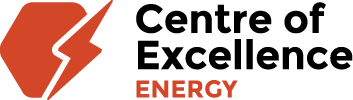 17
Temps pour la construction
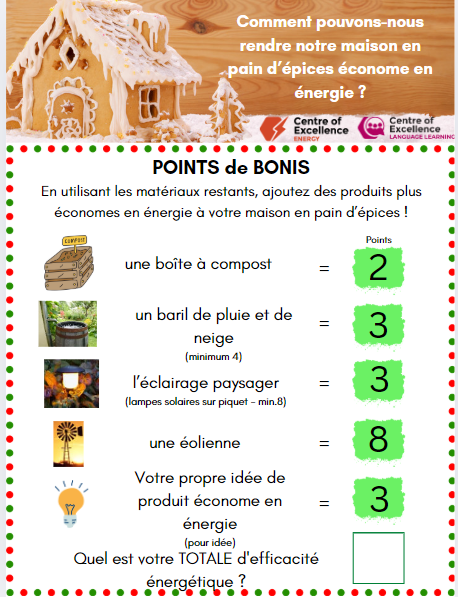 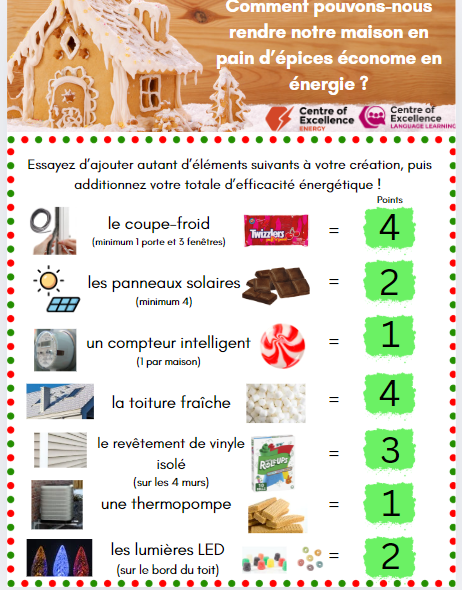 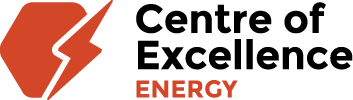 18
3-5 Défi de la maison en pain d’épice éconergétique
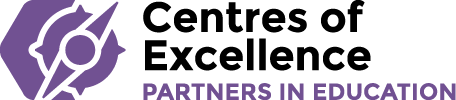 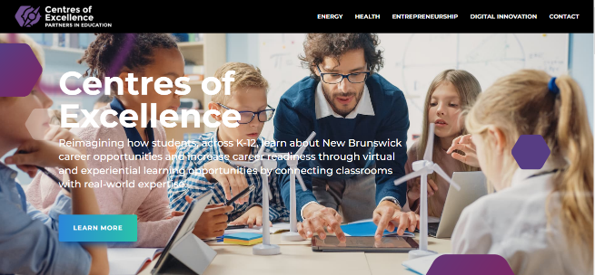 Merci & Joyeuses Fêtes !
Pour plus d’opportunités comme celle-ci, consultez notre site web:
centresofexcellencenb.ca
19
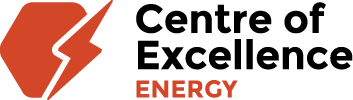